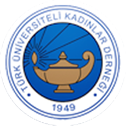 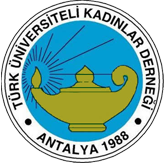 TÜRK ÜNİVERSİTELİ KADINLAR DERNEĞİ ANTALYA ŞUBESİ 36. KURULUŞ YILDÖNÜMÜ27 OCAK 2024
OCAK 2022 –OCAK 2024 FAALİYETLERİMİZ
ANTALYA
ŞUBEMİZİN GELİŞİM VERİLERİ
DÜZENLEDİĞİMİZ EĞİTİM FAALİYETLERİ
DÜZENLEDİĞİMİZ EĞİTİM FAALİYETLERİ
DÜZENLEDİĞİMİZ EĞİTİM FAALİYETLERİ (OCAK 2022 –OCAK 2024)
DÜZENLEDİĞİMİZ SOSYAL VE KÜLTÜREL FAALİYETLER
DÜZENLEDİĞİMİZ SOSYAL VE KÜLTÜREL FAALİYETLER
DÜZENLEDİĞİMİZ SOSYAL VE KÜLTÜREL FAALİYETLER
HAYATA GEÇİRDİĞİMİZ PROJELER
GERÇEKLEŞTİRDİĞİMİZ PROJE FAALİYETLERİ
GERÇEKLEŞTİRDİĞİMİZ YAYINLAR
2024 	YILI   DEVAM EDEN PROJELERİMİZ
1- ÖĞRENCİ ANKETİ: Bursiyerlerimizin üniversitede yaşadıkları sorunlar ve yoksunluklar ile ilgili bir anket çalışması tamamlandı. Raporu yazıldı. Rektörlük/Yurt Müdürlüğü nezdinde savunuculuk faaliyetleri yürütülecek. 
2- DİZİLERDEKİ ŞİDDETİN İZLENMESİ PROJESİ DEVAM: Televizyon dizilerindeki toplumsal cinsiyet ve şiddet içerikleri ile ilgili projemizin ulusal düzeye taşınması ile ilgili adımlar
3- OSMANLI’DAN GÜNÜMÜZE TÜRK FEMİNİST KADIN YAZARLAR OKUMA GRUBU PROJESİ: Devam ediyor. 12 yazarı tamamladık.
2024 	YILI   YILDIZ PROJELERİMİZ
4- ÇOCUK HAKLARI VE REFAHI İÇİN ELELE PROJESİ : Çocuk refahı konusunun çok yönlü olarak ele alınacağı etkinlikler. 92 Kişilik bir çalışma grubu oluştu, akademisyenler ve STK’lardan. 
5- YURDUMA IŞIK OL PROJESİ: BİNA ROY projesi olarak başvuru yapıyoruz. TÜKD Şubelerinden toplamda en az 50 bursiyerimizin yazın memleketlerinde en az 5 çocukla 15 saatlik bir etkinlik programı uygulamasını öngörüyor.
TEŞEKKÜRLERİM
SEVGİLİ YÖNETİM KURULU ÜYELERİME
PROJELERİMİZE KATKI VEREN TÜM ÜYELERİMİZE
SON DÖNEMDE YÖNETİM KURULU TOPLANTILARIMIZA DÜZENLİ KATILAN VE DESTEK VEREN GENİŞLETİLMİŞ KURUL ÜYELERİMİZE
VE
TAKDİR VE YORUMLARIYLA BİZE GÜÇ KATAN TÜM ÜYELERİMİZE
HEP BİRLİKTE DAHA GÜZEL ÇALIŞMALAR YAPMAYI DİLİYORDİNLEDİĞİNİZ İÇİN TEŞEKKÜR EDİYORUM